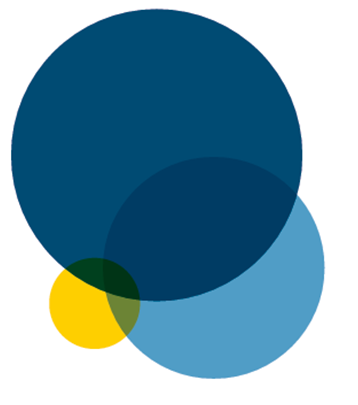 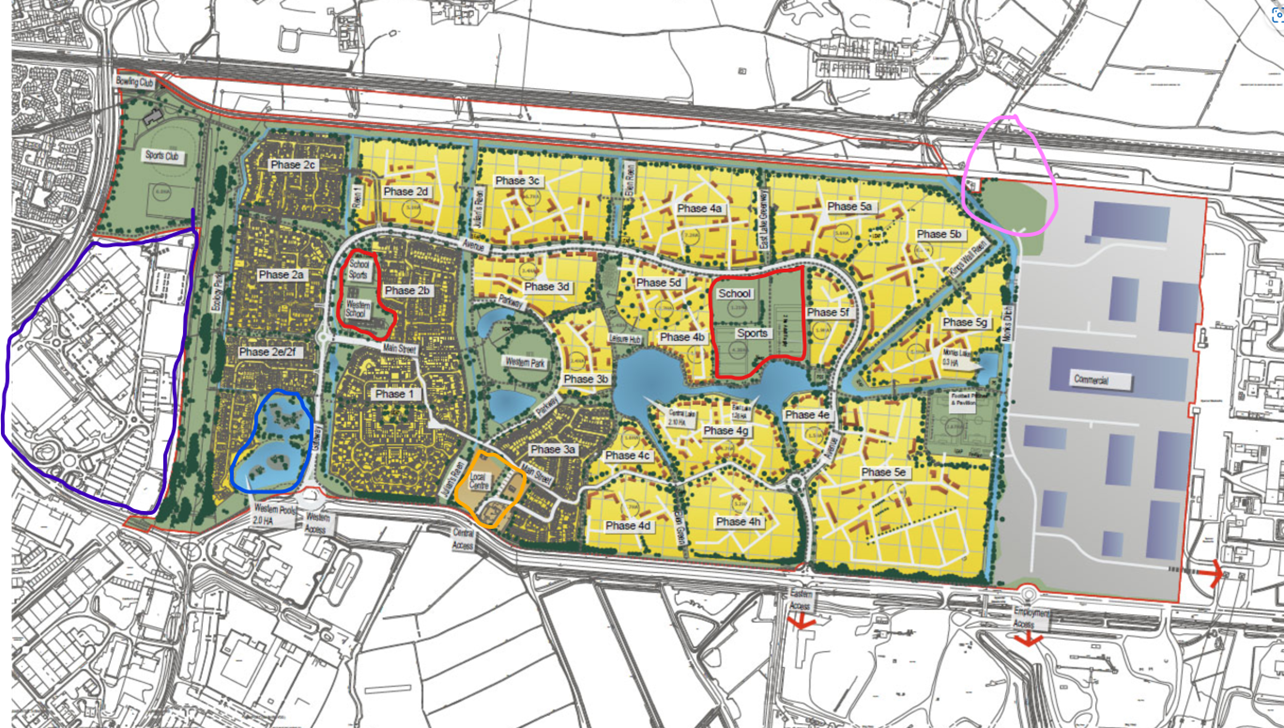 What is this?

Where is it?
Who uses it?
What is it for?
What issues might it produce?
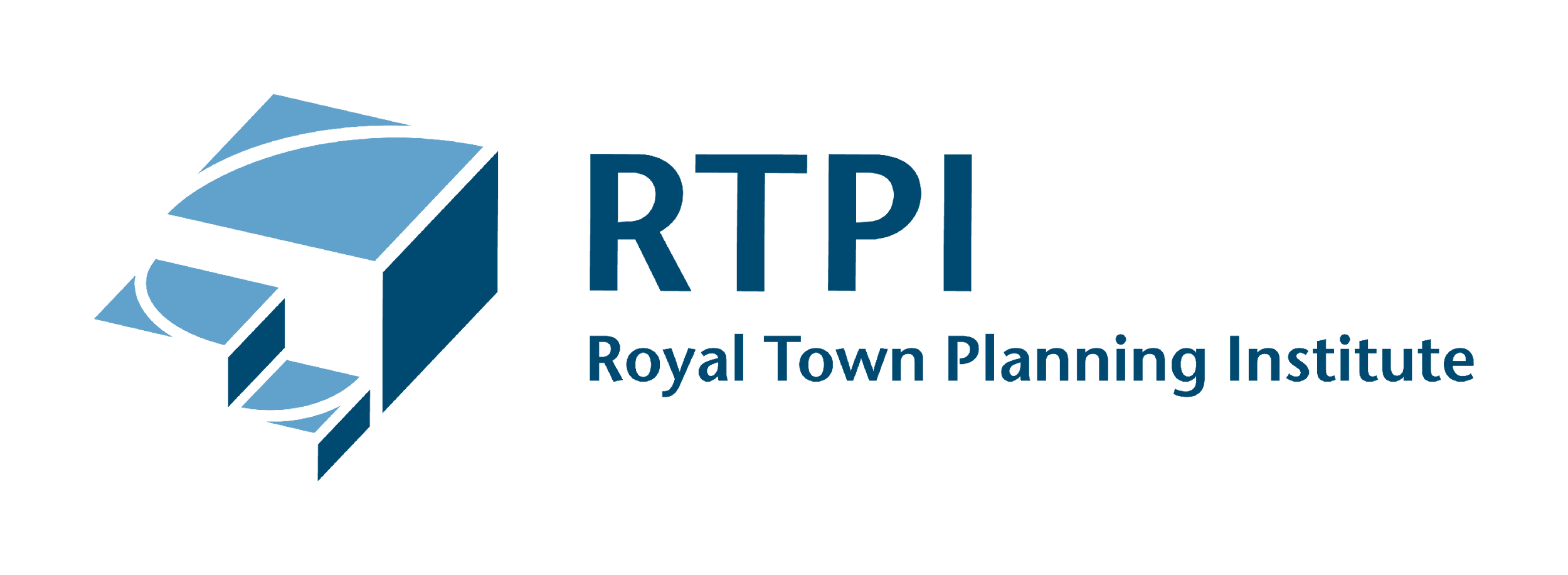